Layer Özellikleri
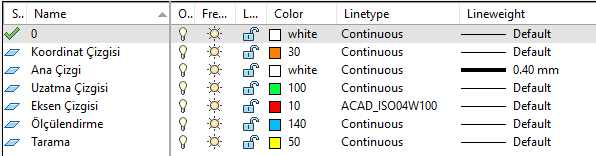 VİDALI BİRLEŞTİRMELER
Dış Vida Çizimi
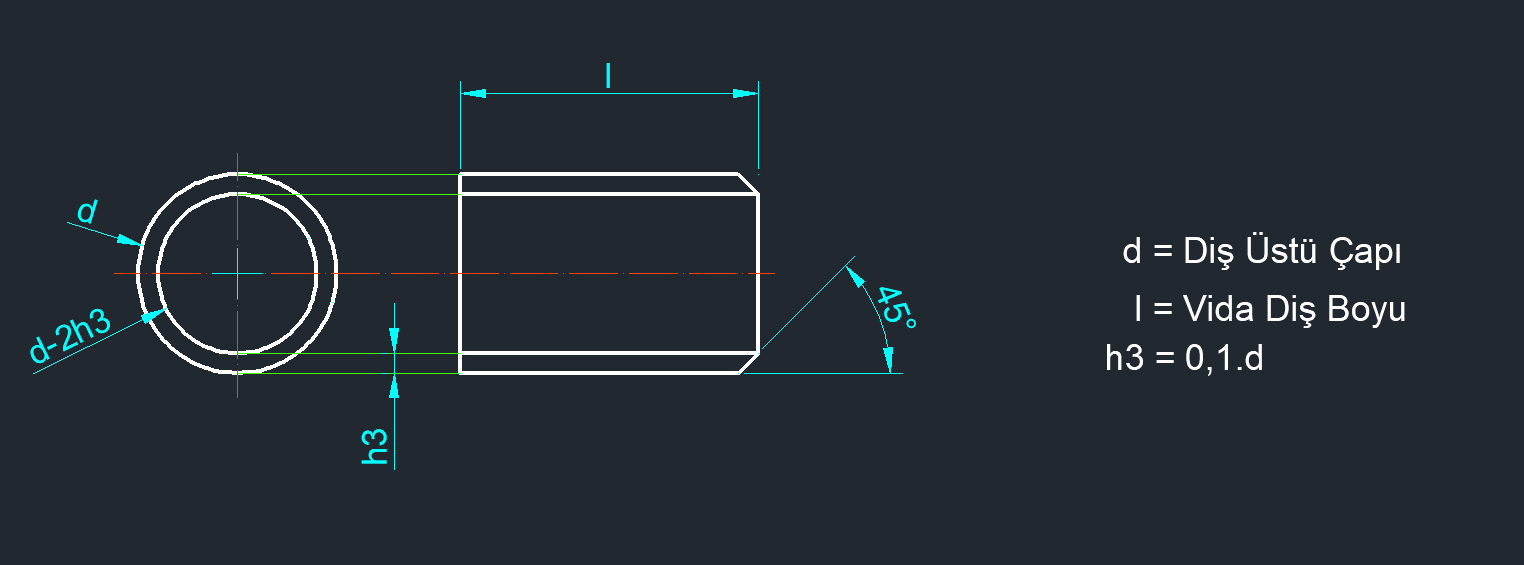 VİDALI BİRLEŞTİRMELER
İç Vida Çizimi
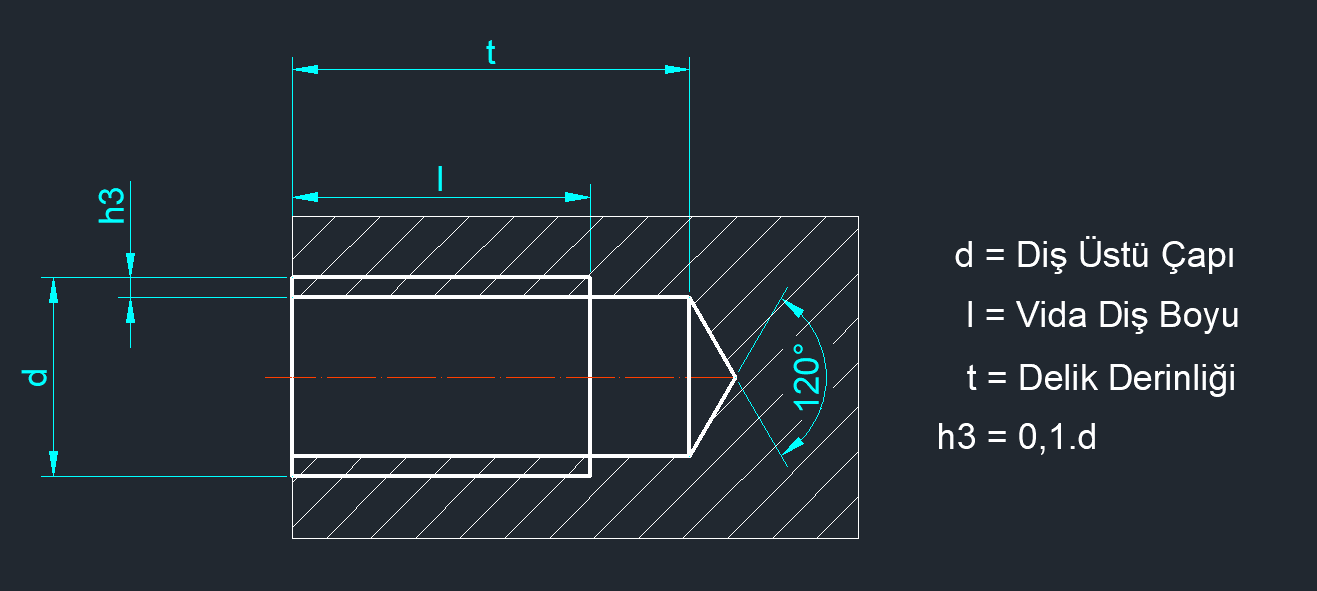 VİDALI BİRLEŞTİRMELER
İç Vida & Dış Vida Montajı
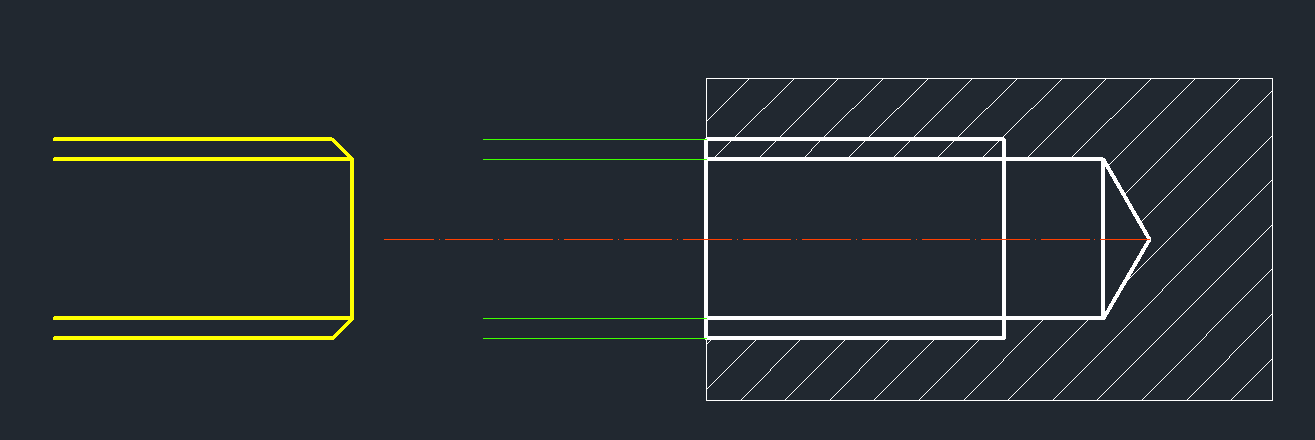 VİDALI BİRLEŞTİRMELER
İç Vida & Dış Vida Montajı
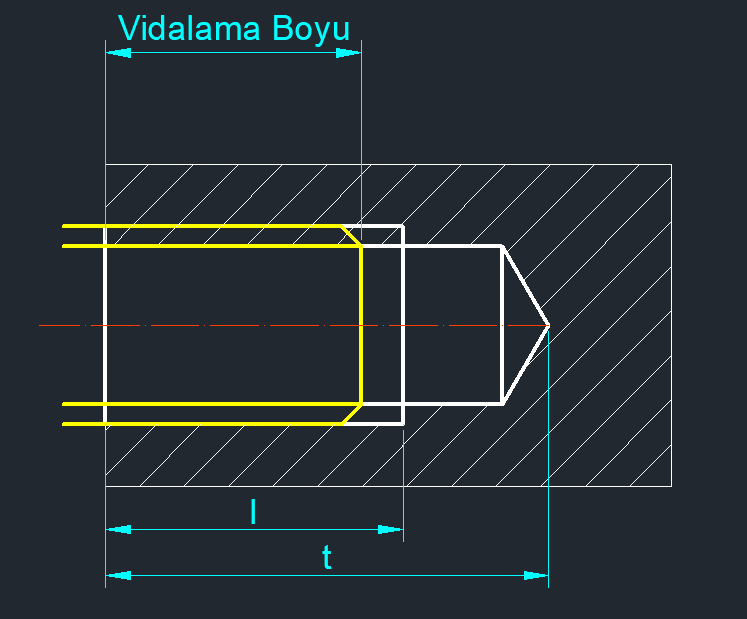 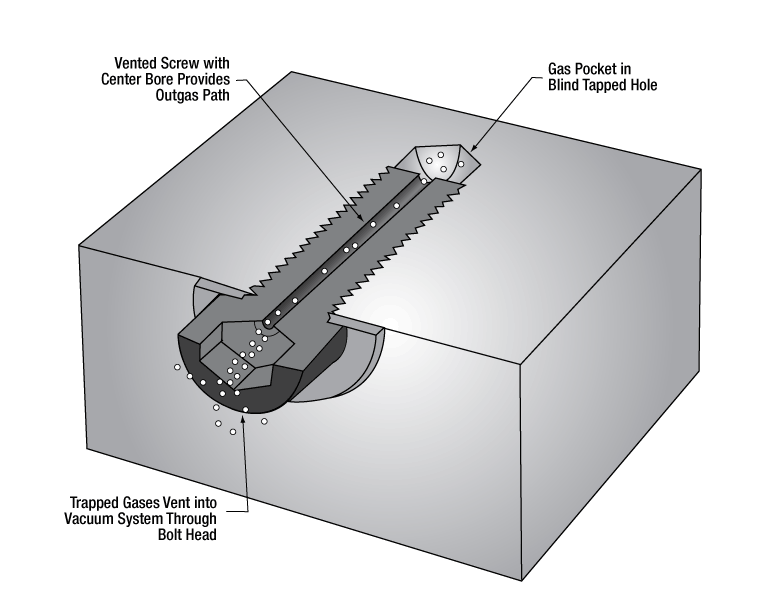 VİDALI BİRLEŞTİRMELER
Somun Çizimi
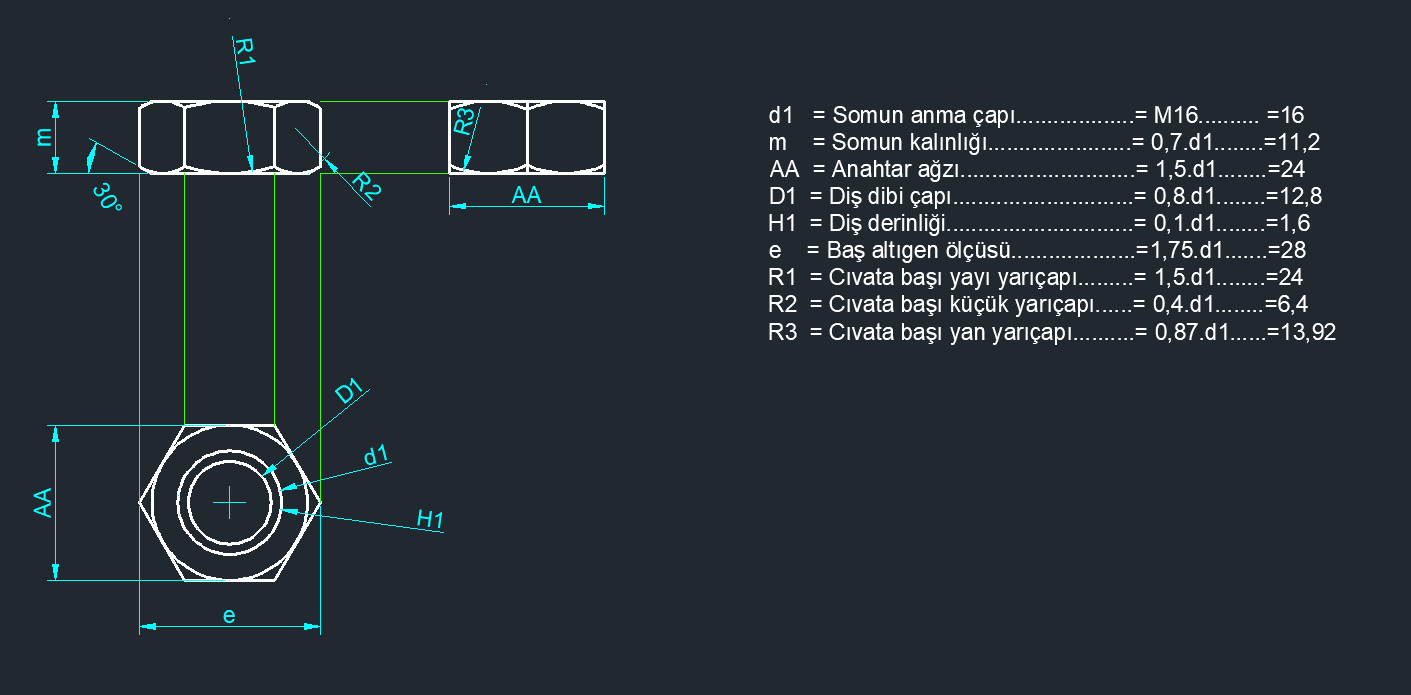 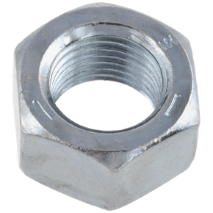 VİDALI BİRLEŞTİRMELER
Cıvata Çizimi
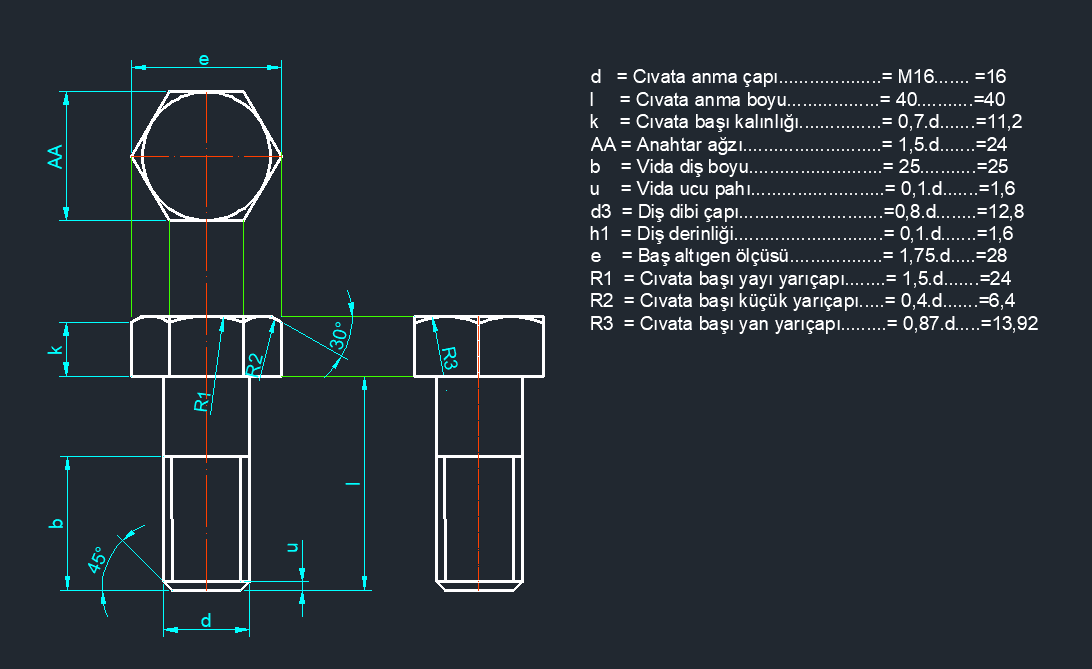 VİDALI BİRLEŞTİRMELER
Rondela Çizimi
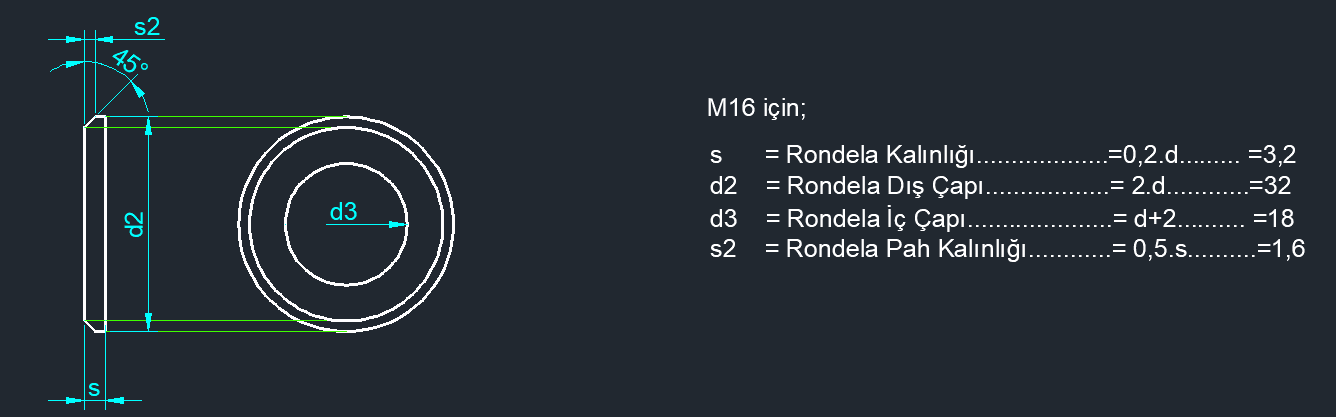 VİDALI BİRLEŞTİRMELER
Cıvata, Somun, Rondela Montajı
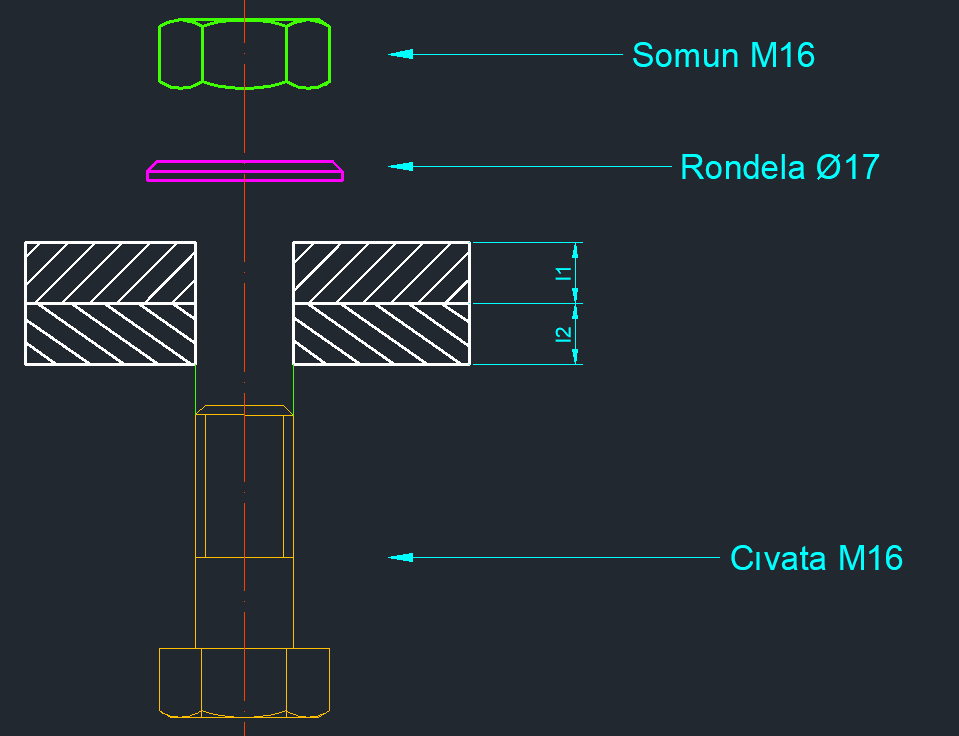 VİDALI BİRLEŞTİRMELER
Cıvata, Somun, Rondela Montajı
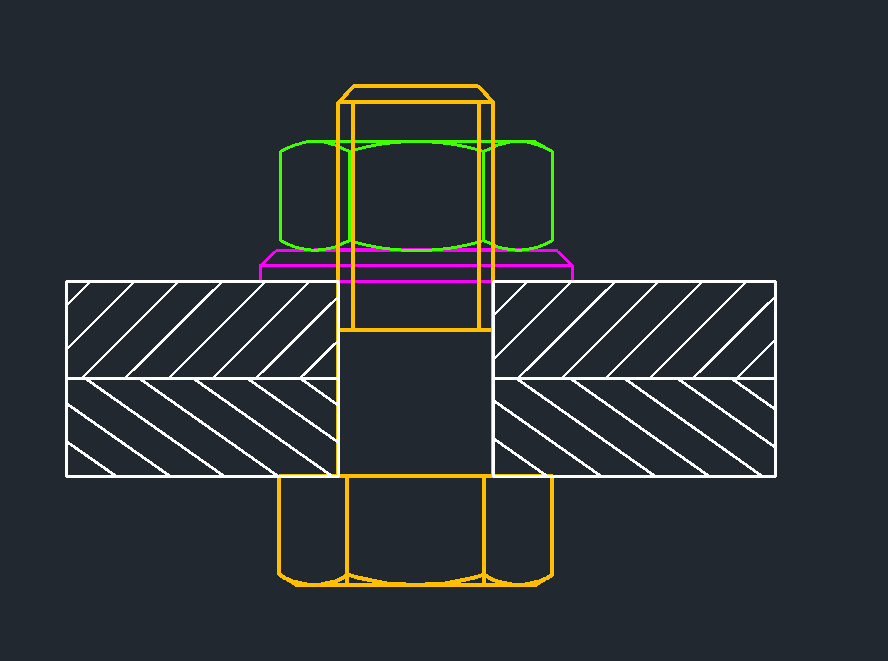 Kama
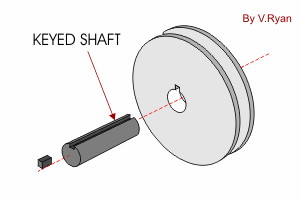 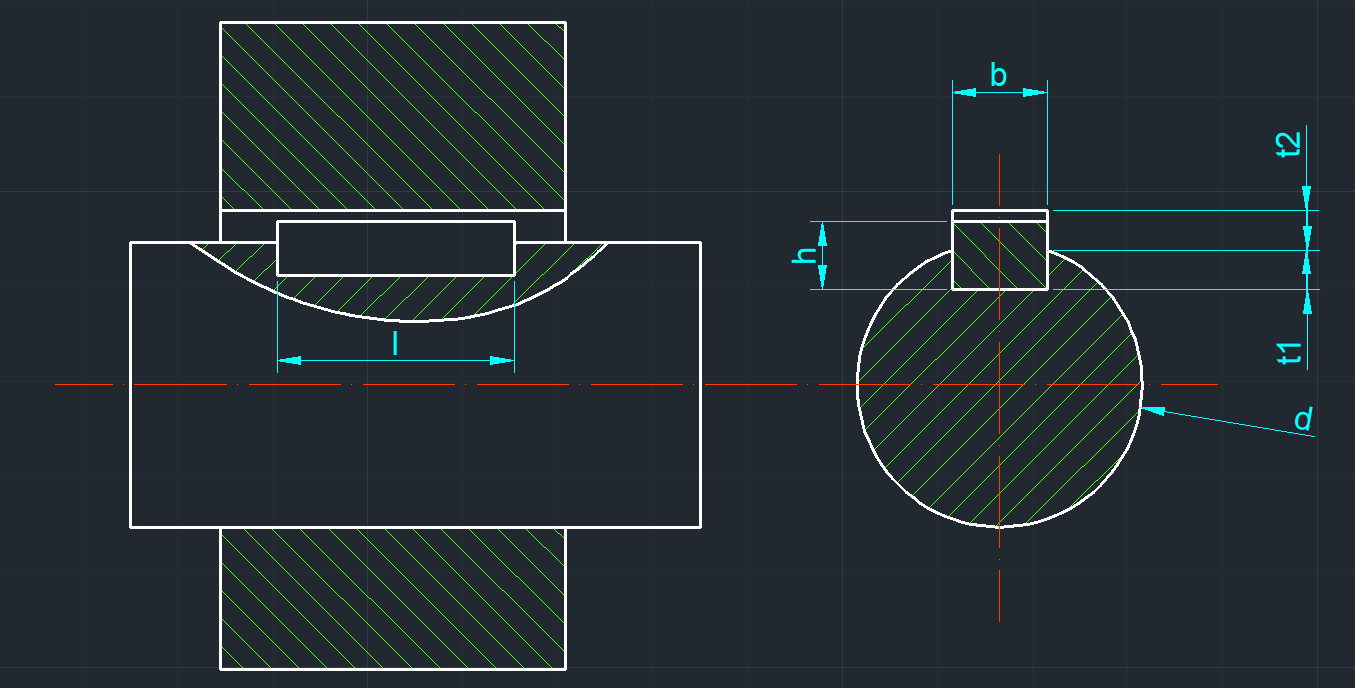 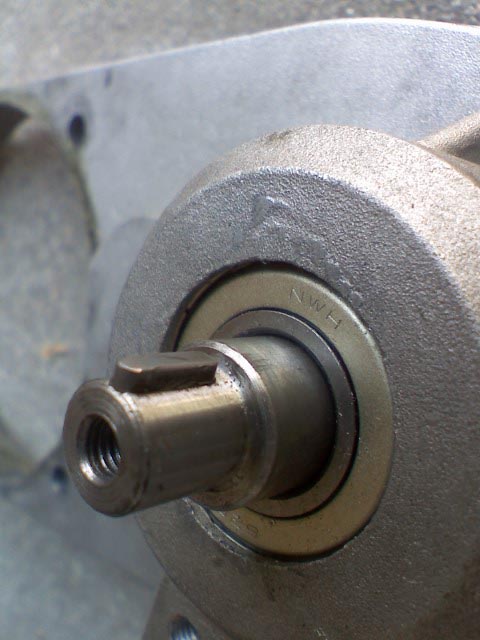 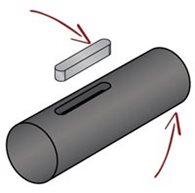 Kaynak
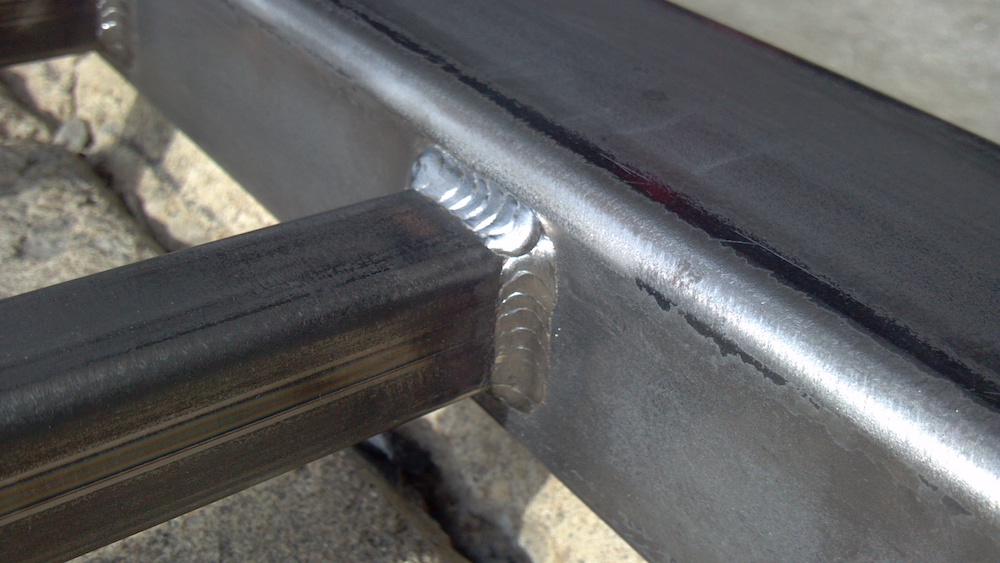 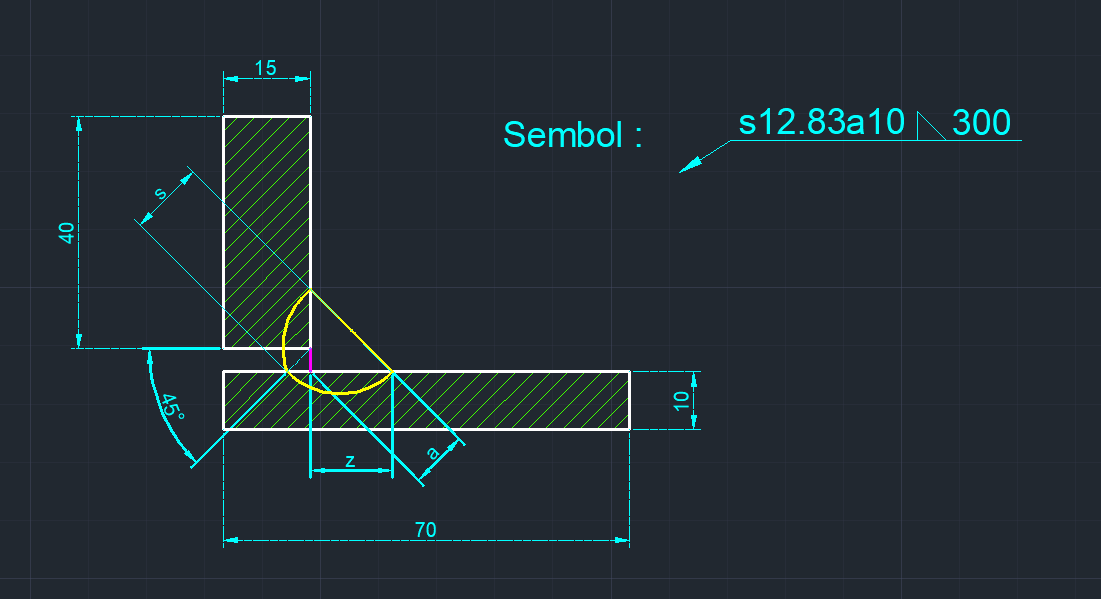 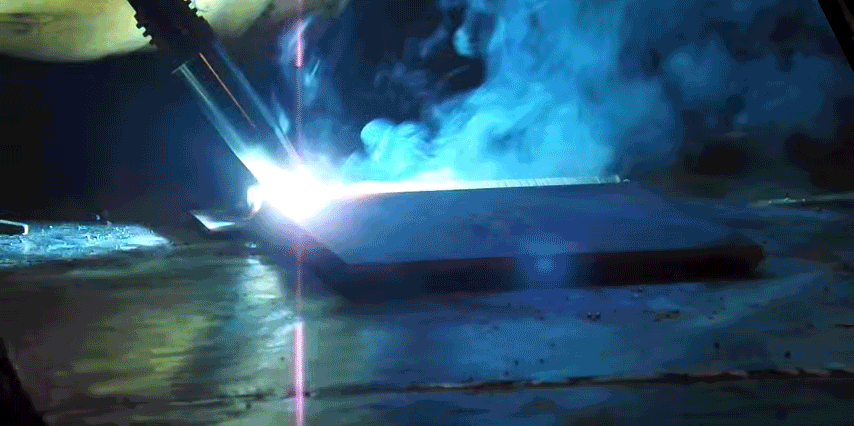 Yay
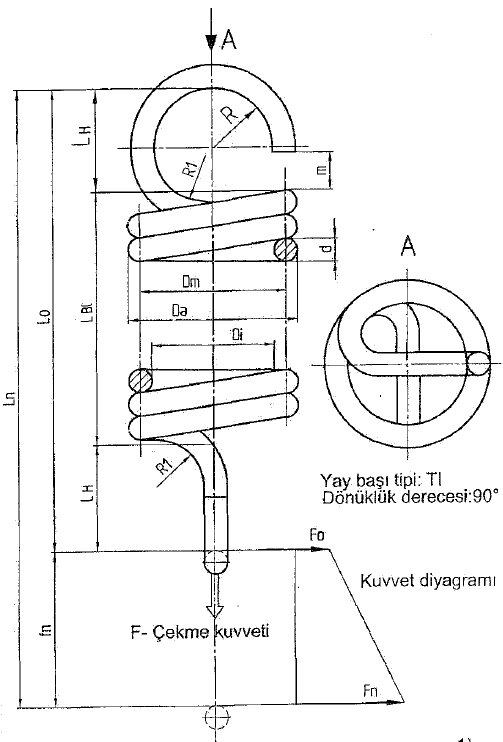 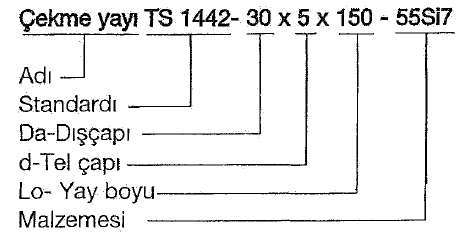 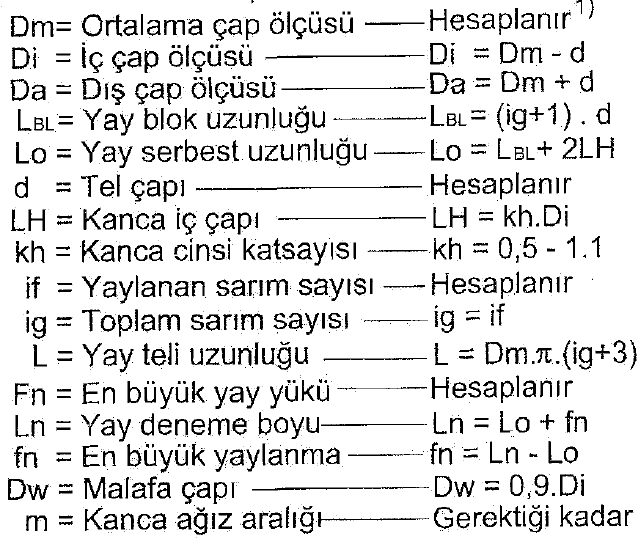 Kasnak
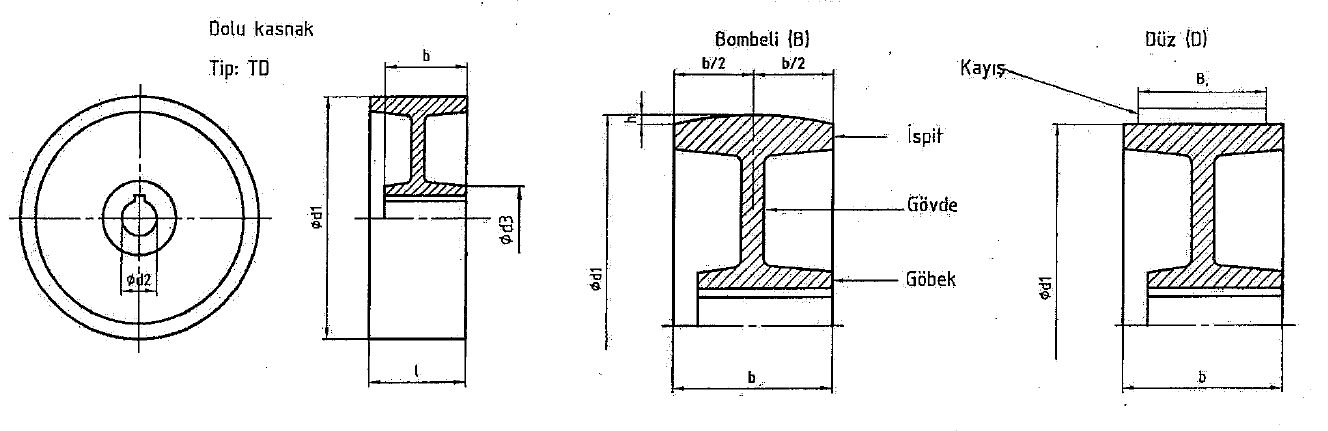 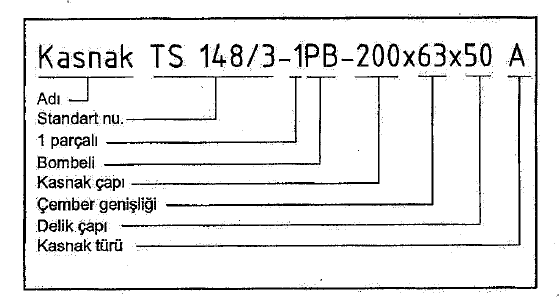 Kasnak
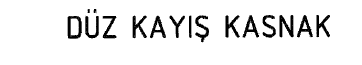 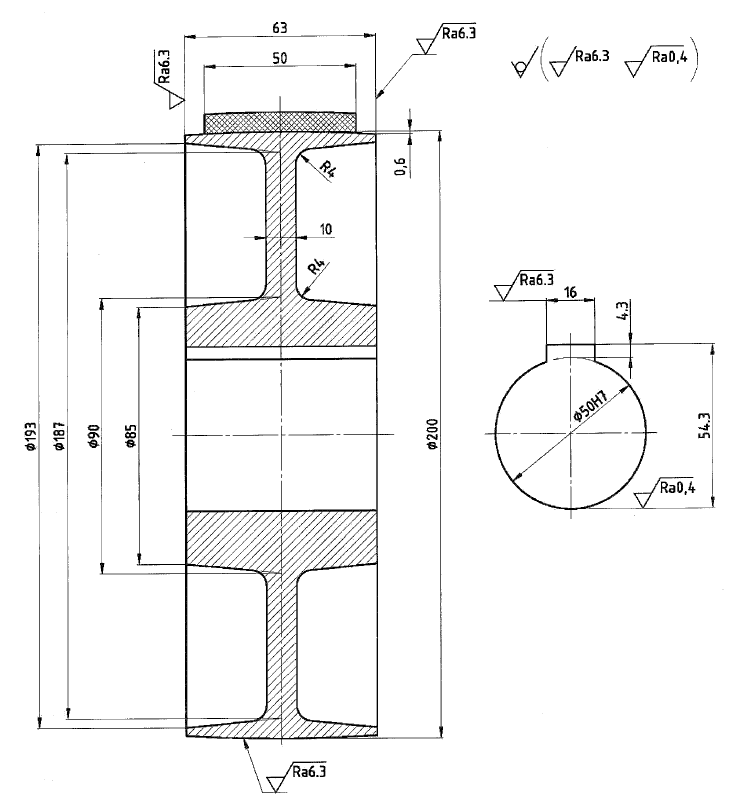 Kasnak
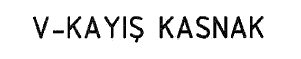 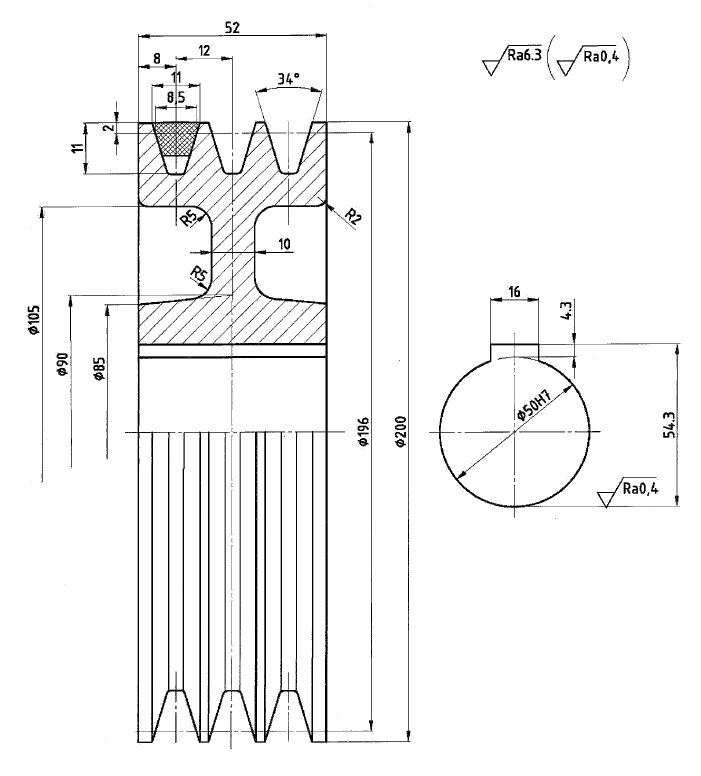 Rulman
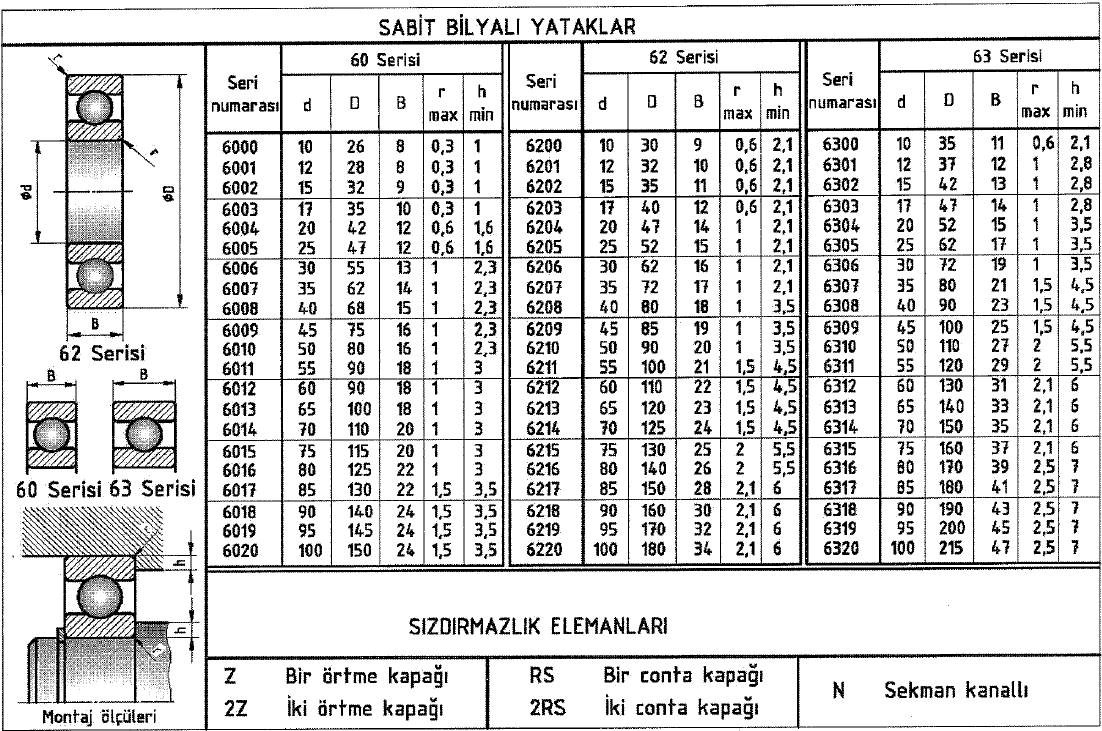 Rulman
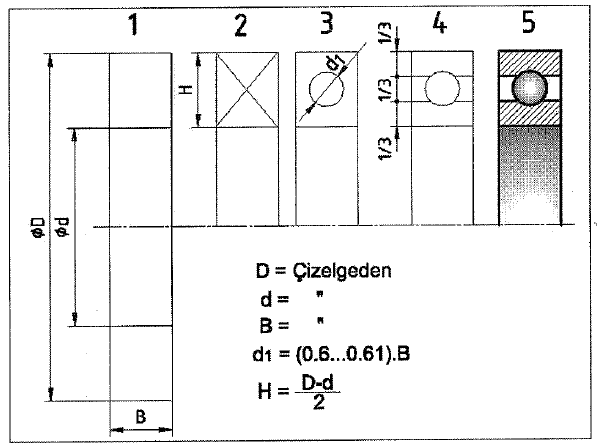 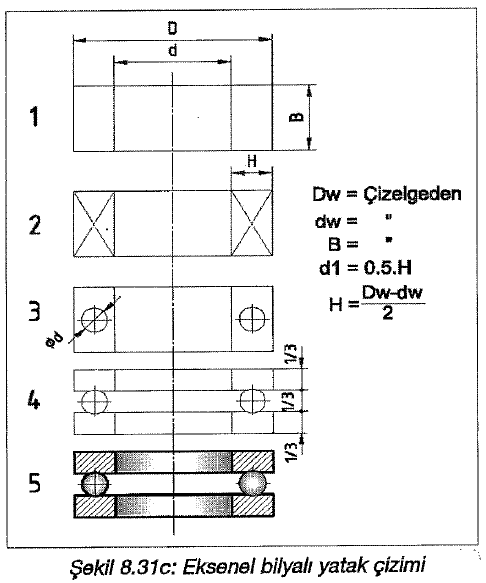 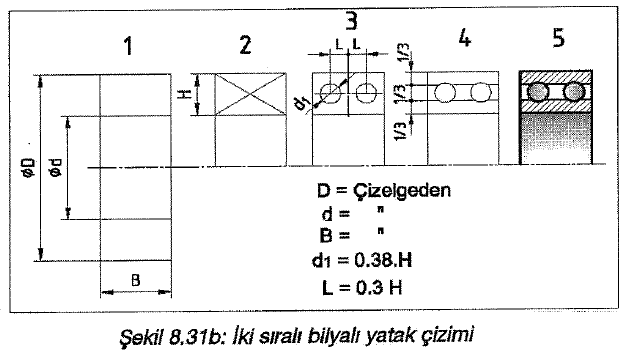 Konik Dişli
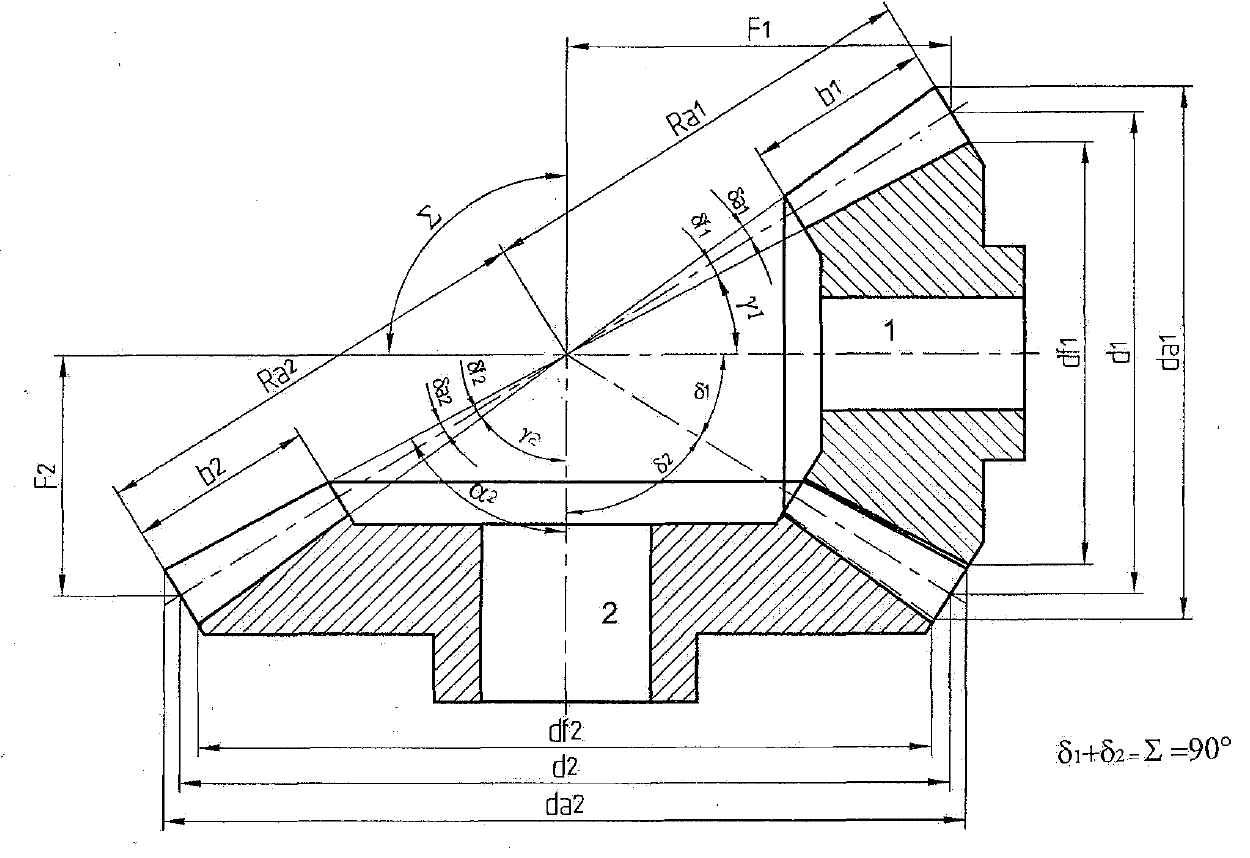 Konik Dişli
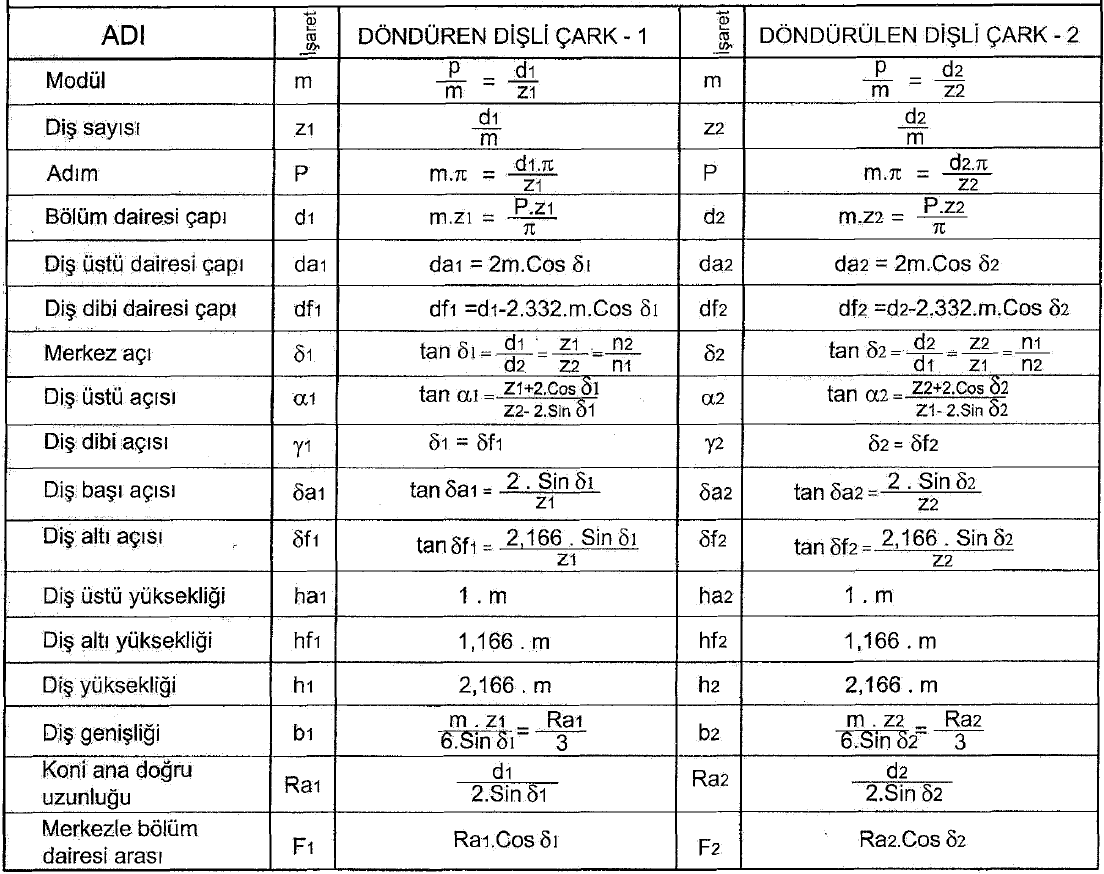